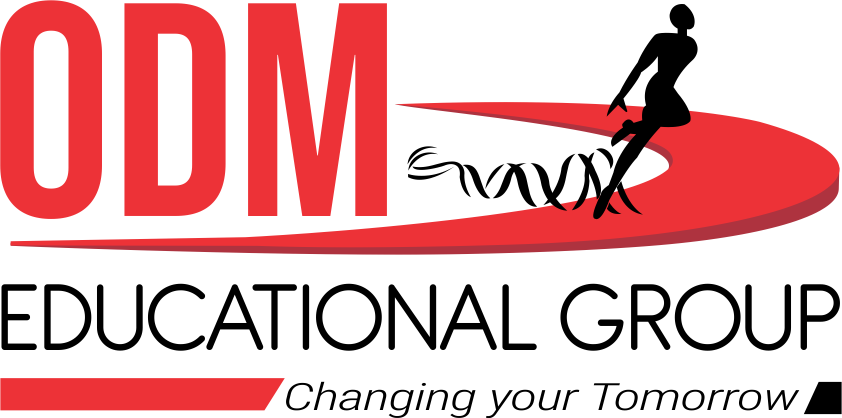 SESSION : 6
CLASS : II
SUBJECT : ENGLISH
CHAPTER NUMBER : 8
CHAPTER NAME : OVER IN THE MEADOW
SUBTOPIC : EXTRACT
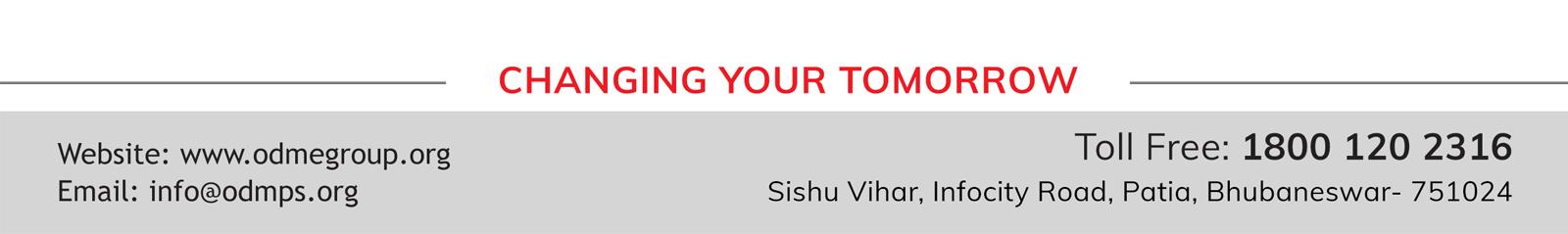 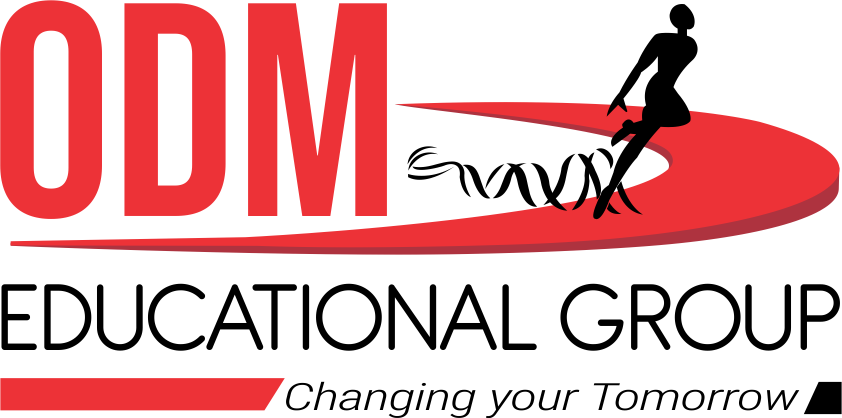 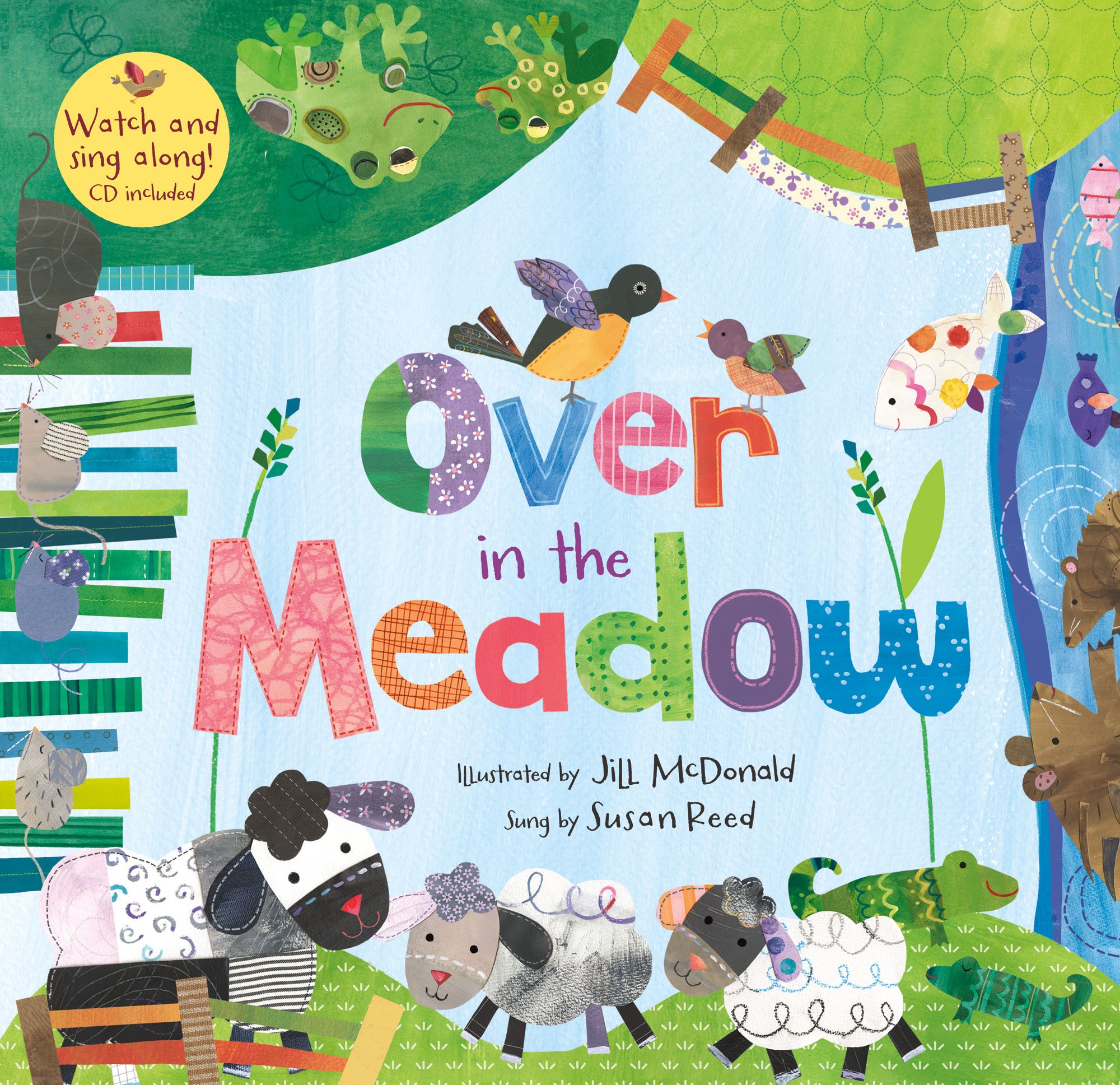 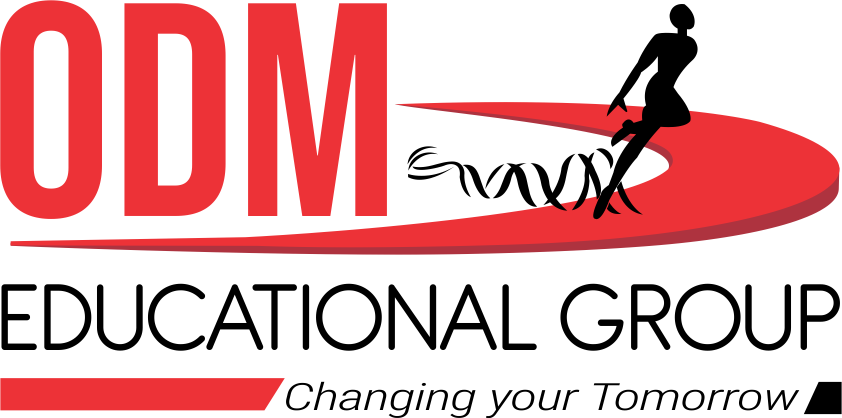 Read the given extract and answer the following question :
1. “So they swam and they leaped
Where the stream runs blue”.

(a) Who swam and leaped in the stream?
      Ans- The mother fish and the little ones swam and leaped in the stream.

(b) What was the colour of the stream?
      Ans- The colour of the stream was blue.

(c) Name the poem.     Ans - The name of the poem is “Over in the meadow’’.
2. “We sing”, said the three;So they sang and were gladIn the hole in the tree.(a) Who lived in the hole in the tree?      Ans- A mother bluebird and her three little birdies         lived in the hole in the tree.(b) What did the bluebird teach her little ones?      Ans- The bluebird taught her little ones to sing. (c) Find out the rhyming words from the above line?      Ans- The rhyming words from the above line are               three and tree.
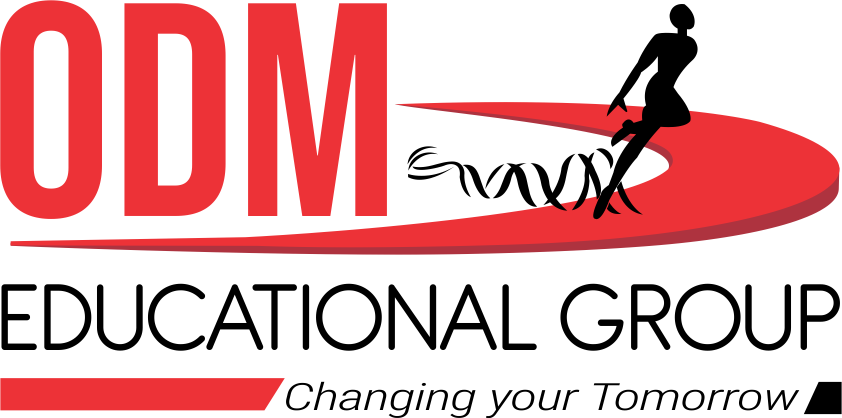 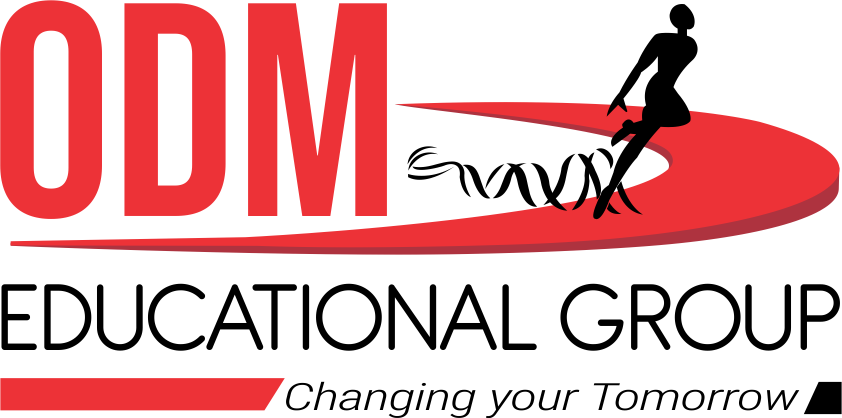 LEARNING OUTCOME:
The students understand the poem and able to write the questions and answers.
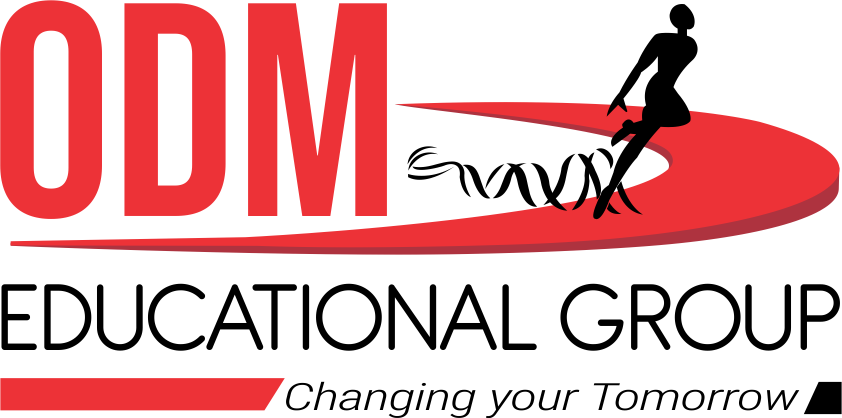 THANKING YOU
ODM EDUCATIONAL GROUP